Quicker implementations
Tips and tricks from the field
Urdur Anna Bjornsdottir
Gua Olafsdottir
Ricardo Moinhos
Hanna Maria Johannsdottir
Consulting Manager
Migration Specialist
Consultant
Product Director
Unified within BC
Extensive functionality  
Flexible/complex

Long implementation
Upgrade processes
vs  Competitors
Unified within BC
Extensive functionality  
Flexible/complex

Long implementation
Upgrades
Standalone 
Limited functionality
Inflexible/simple  

Quick implementation
Auto updated
How to simplify implementations?
Tools 
Methods 
Packages 
Scripts 
Automation 
Power platforms 
Ect.
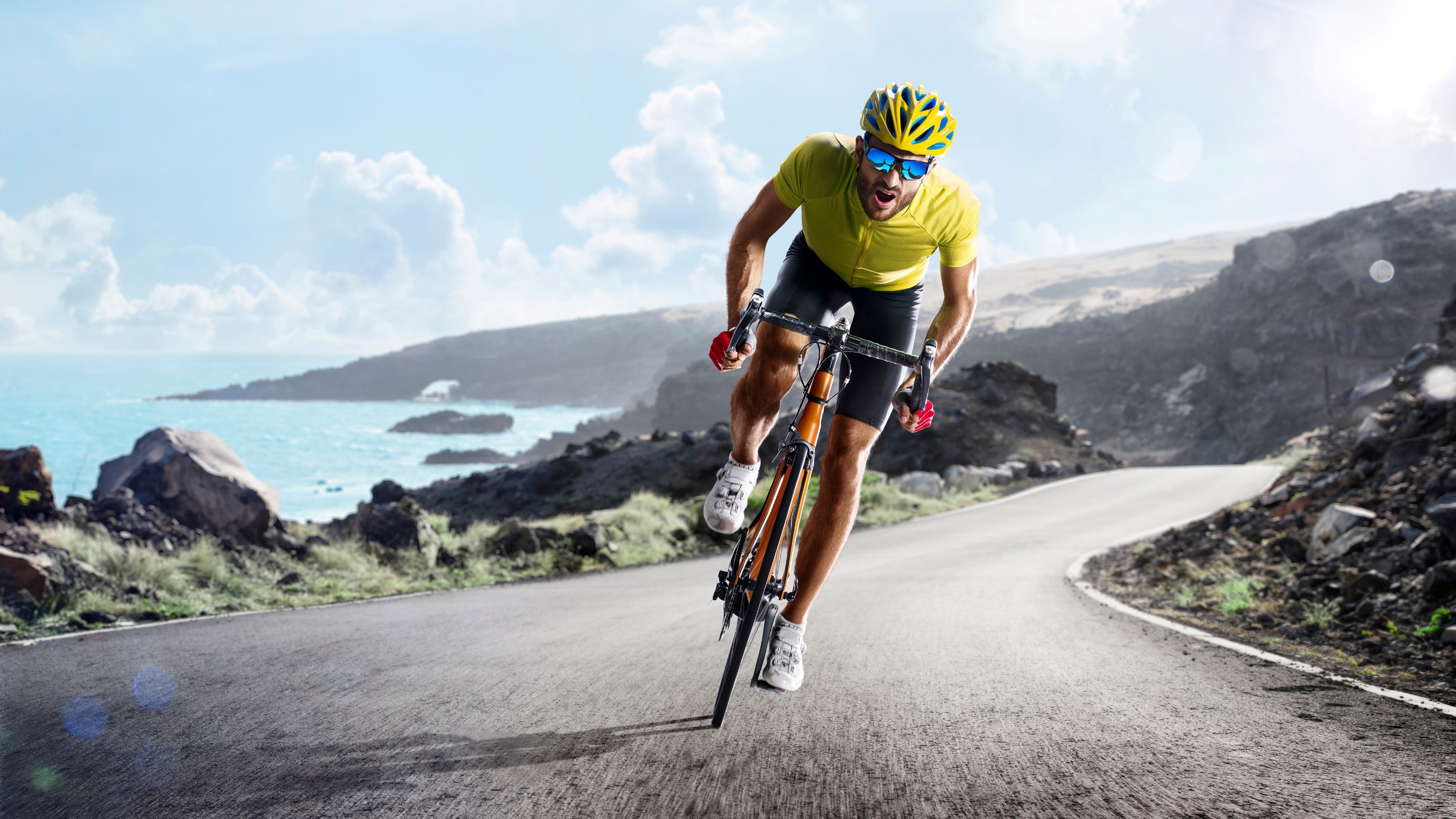 Easier, Simpler, Faster
Investment from LS Retail
Strategic approach 
Support partners
Ease implementation process 

Different tools and methods 
LS Central Implementation guide - LS Core  
Update service - Go Current
LS Migration tools
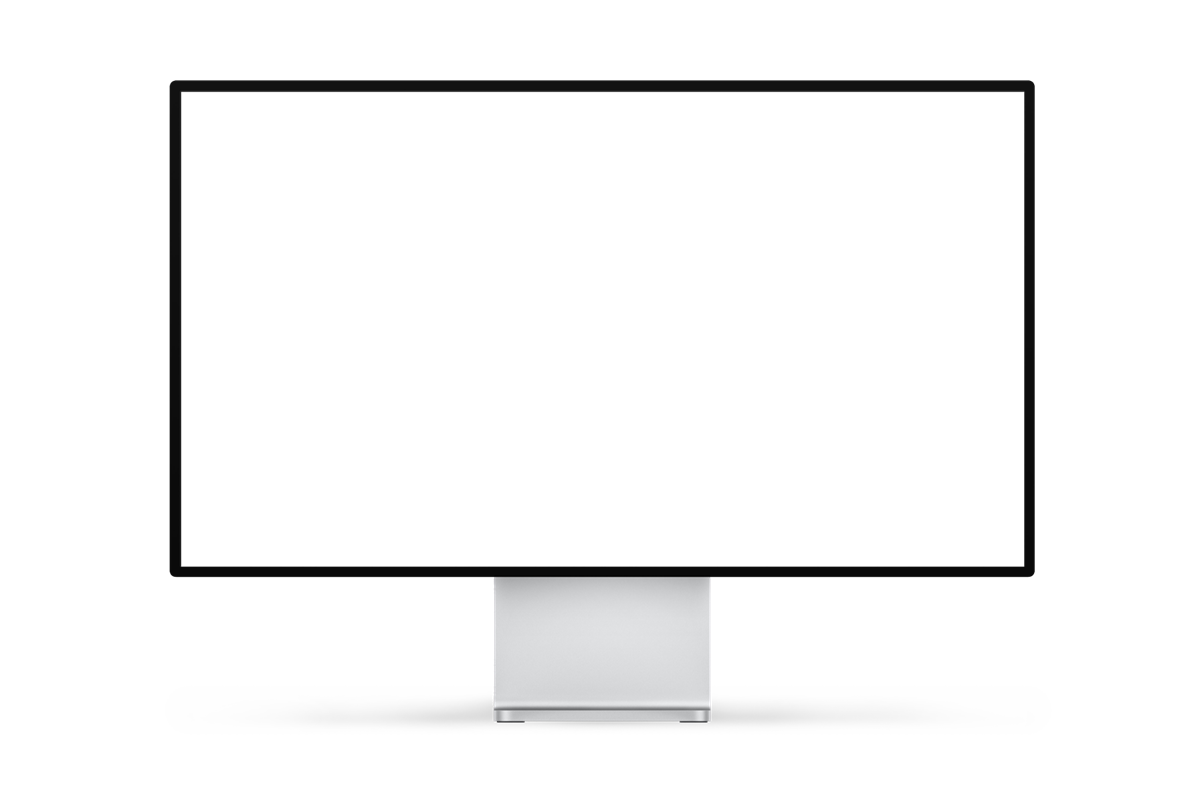 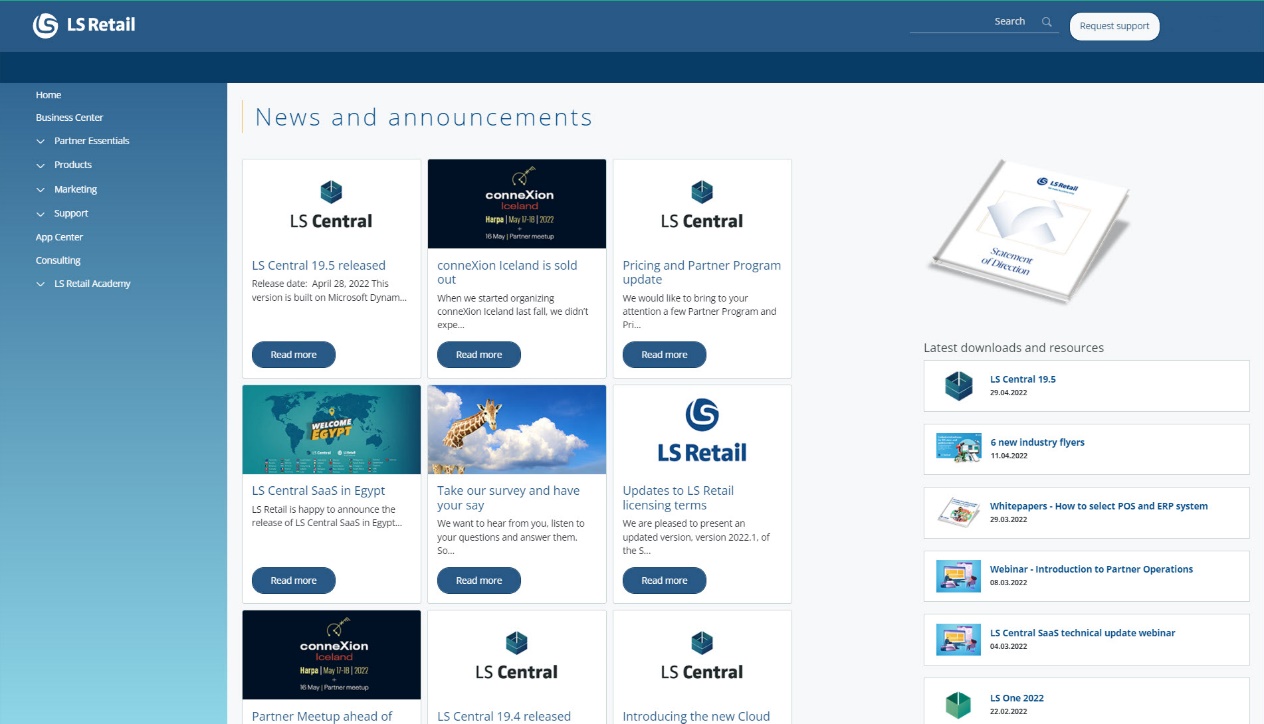 Each customer is different
New customer
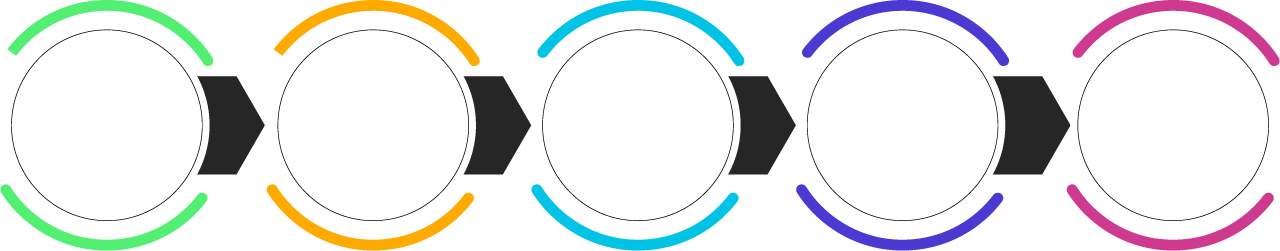 Time
Functions
Size
Data
Quality
Each customer is different
Customer on NAV, LS NAV or BC, LS Central
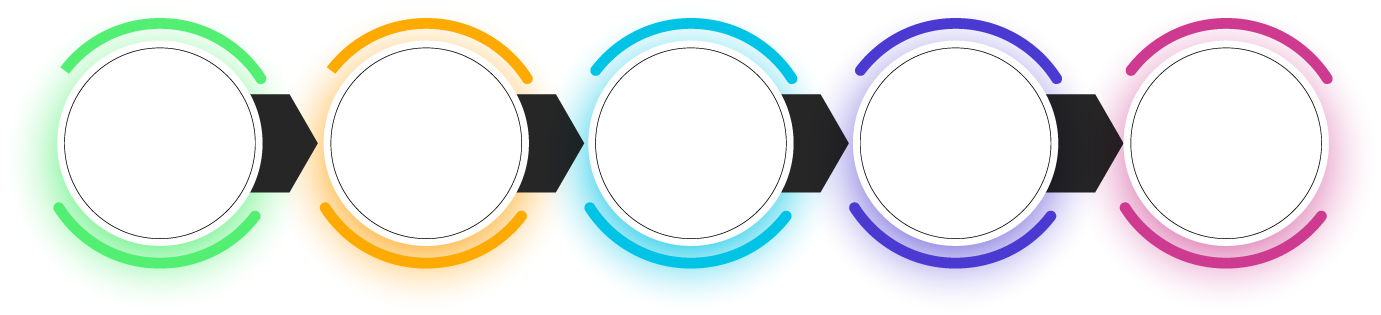 Data
Quality
Version
Code
Size
Re-implementation vs Upgrade
Re-implementation
Indicators for a re-implementation; 
Business value comes from new functionality and data 
Change in solution fulfills the new business problem/opportunity
The company has entered a new line of business 
The business has grown or acquired other companies
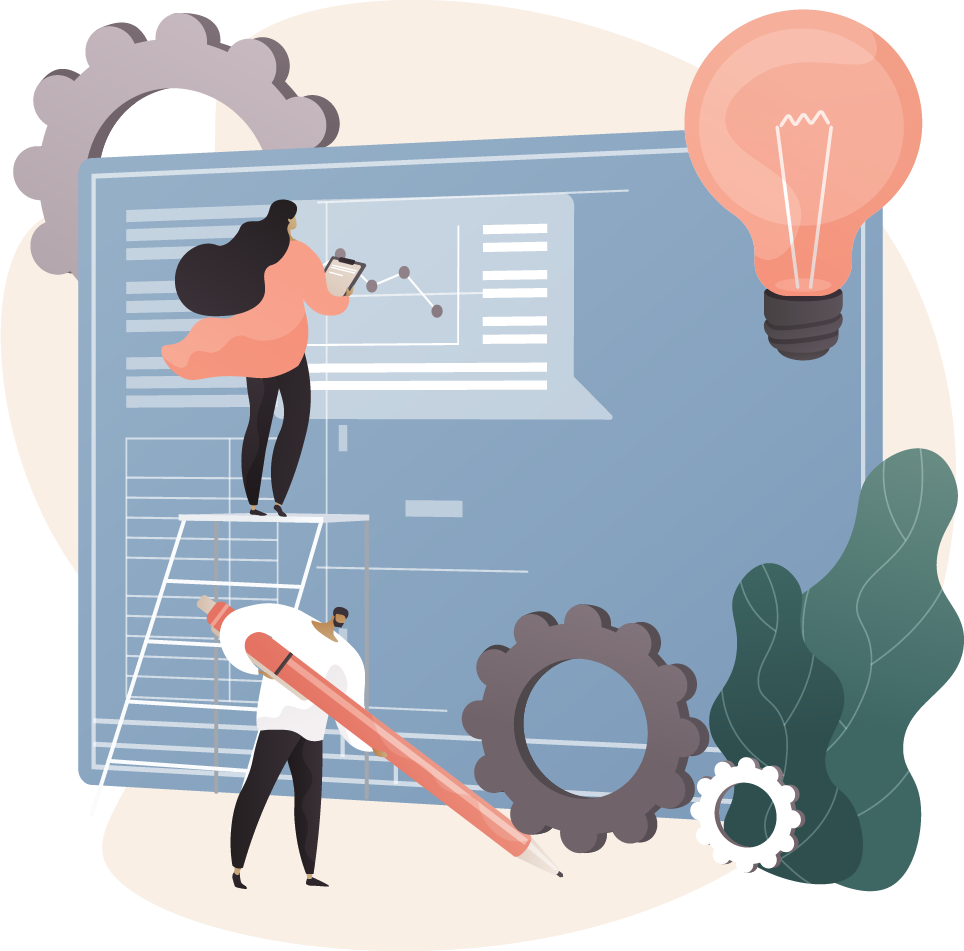 New installation to latest version 
Leave old code and data 
Fresh start
Re-Implementation
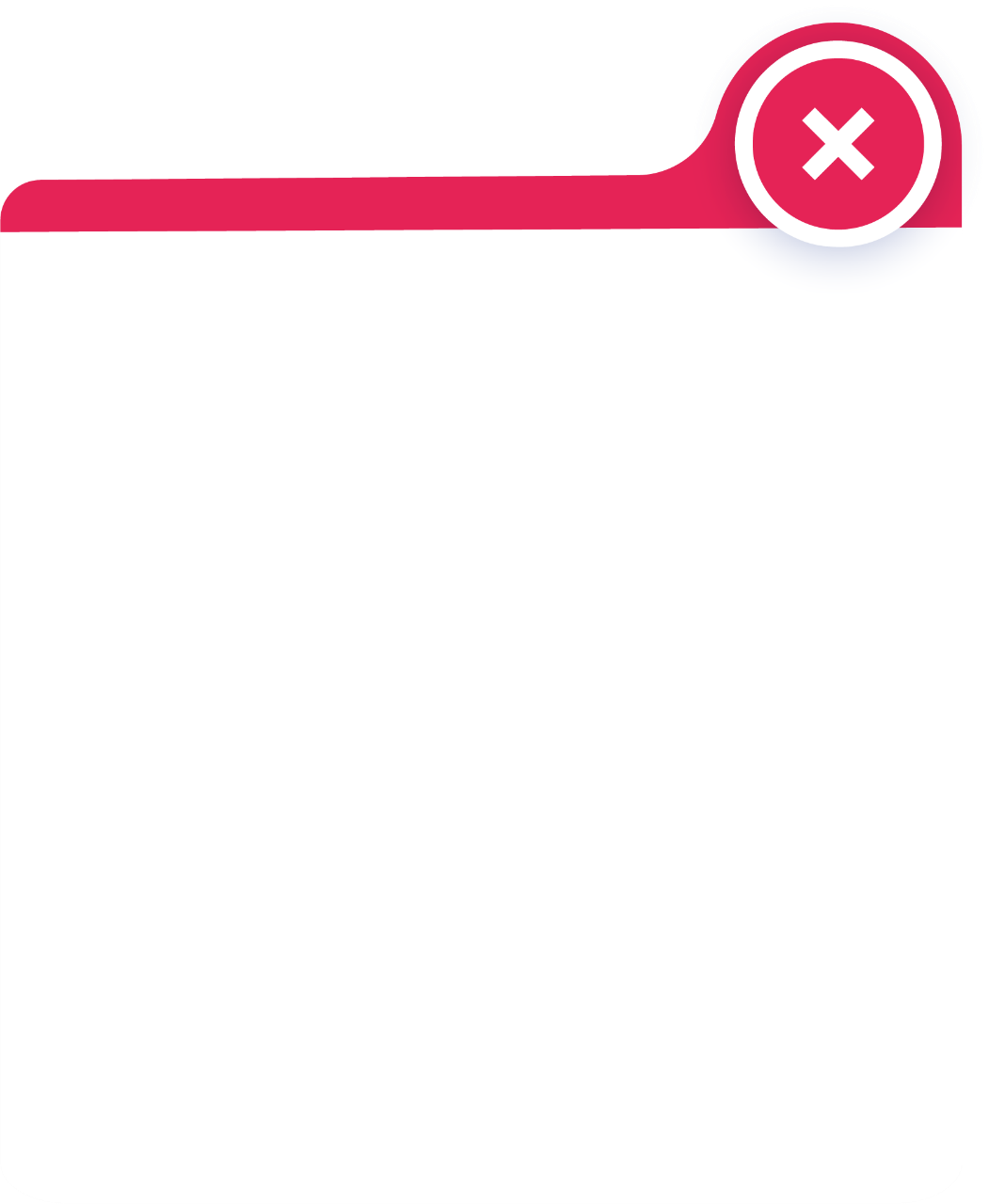 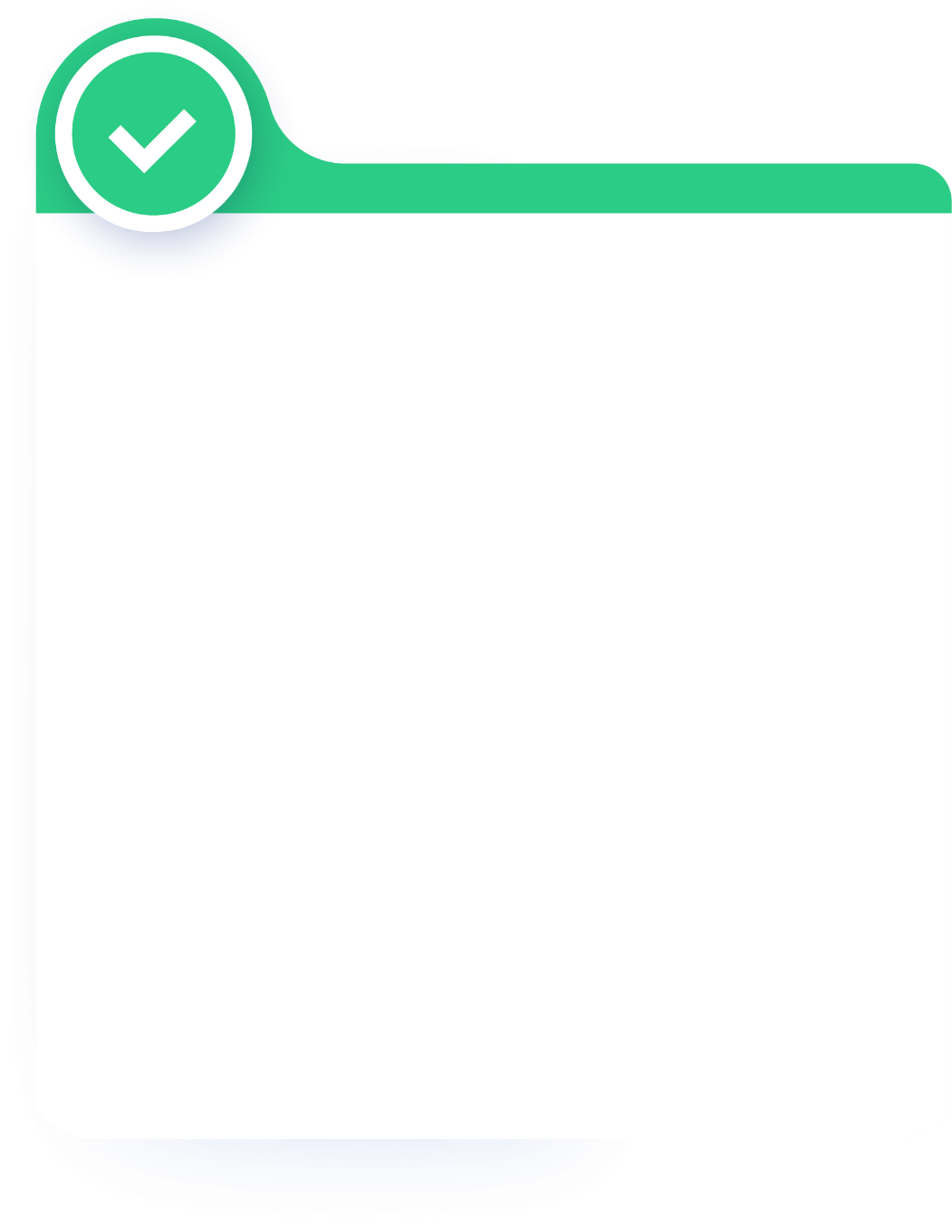 New and clean data
No redundant code 
No legacy data 
Runs faster and more flexible
New processes and functions
Need to re-structure data
No legacy data 
New processes and functions
Re-write customization
Upgrade
Indicators for an upgrade; 
Business didn’t evolve much
Processes are still valid
Legacy data is crucial for the daily work
Recent implementation
Data is reliable
Low customizations
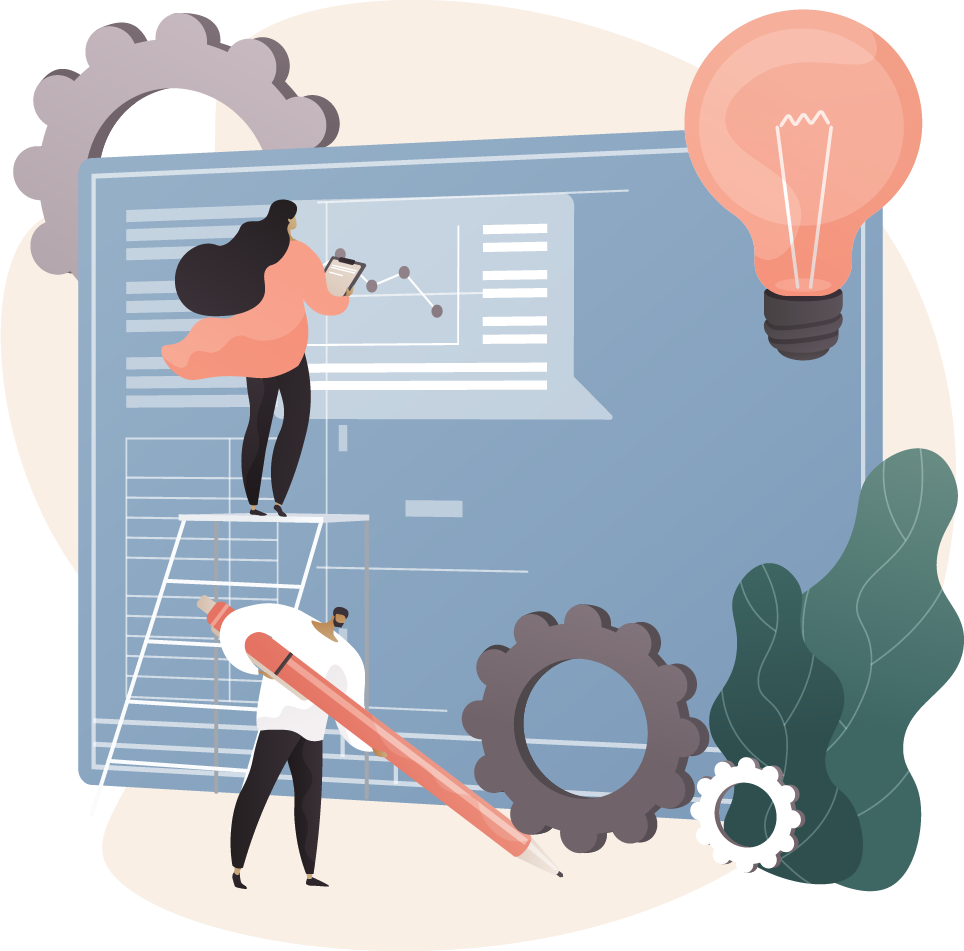 No need to revisit processes and setup
Legacy data available directly
Less re-definitions and re-developments
Upgrade
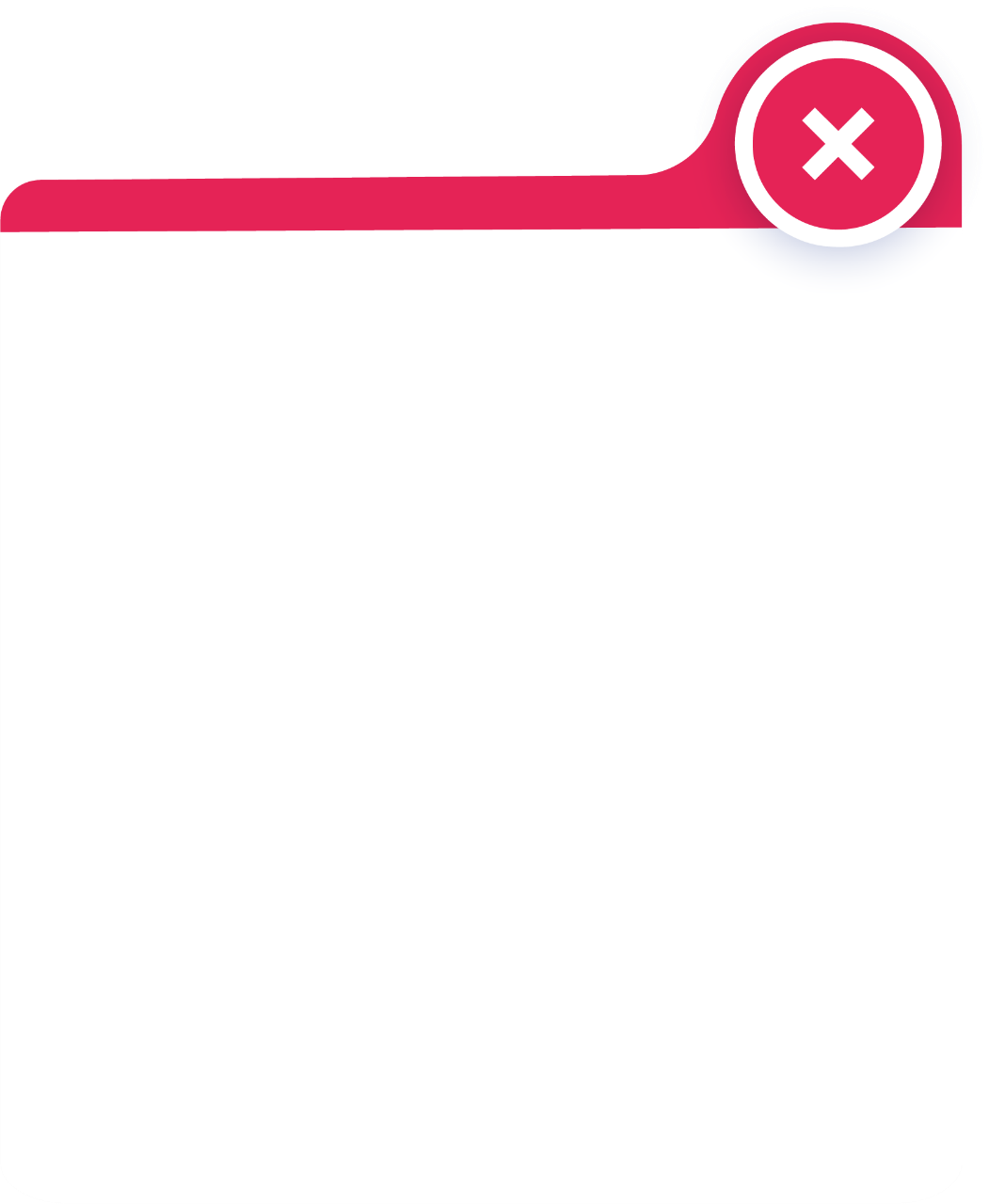 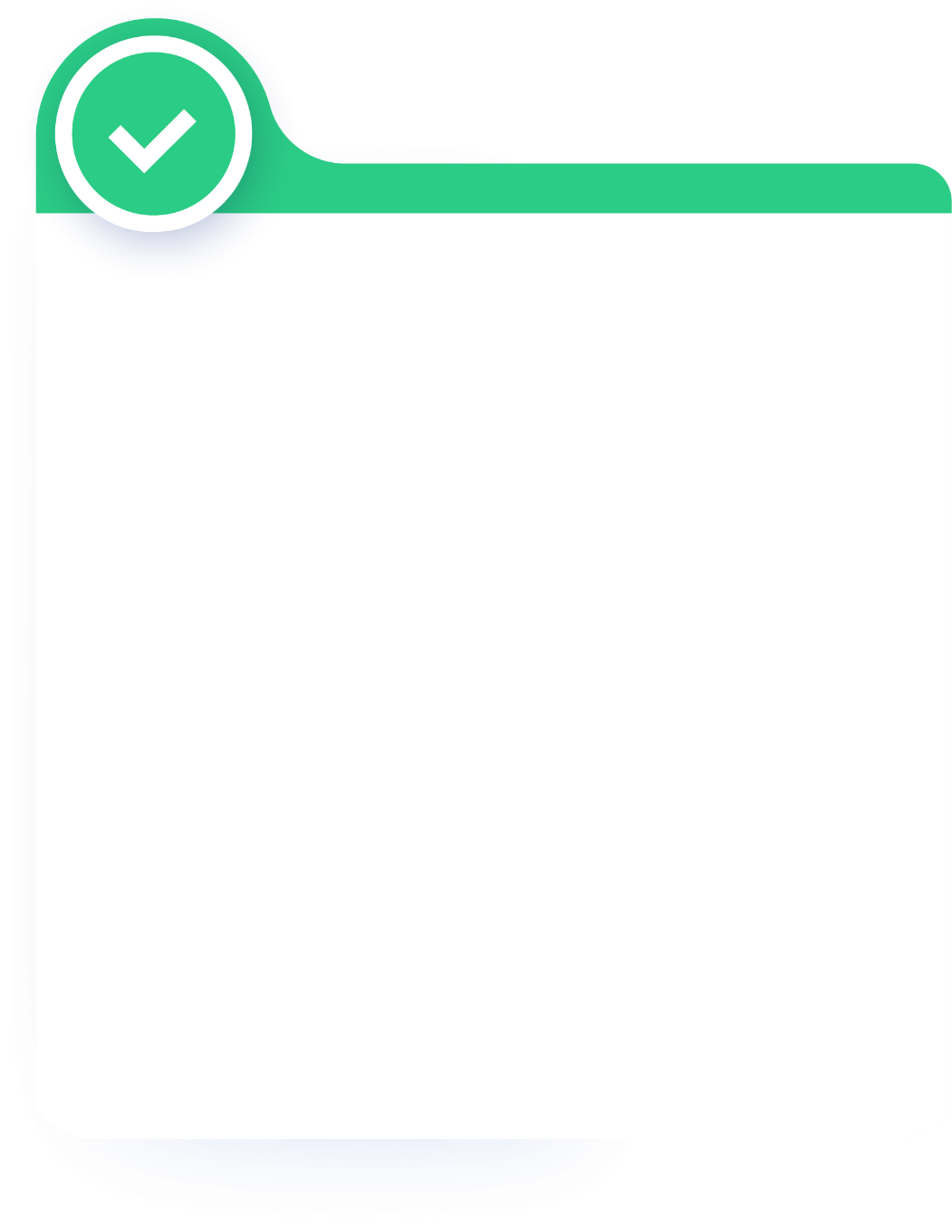 Slower if in an older versions 
Performance impact due to data and customizations
Bad data
Still using old processes
Some customizations might be now available by default
Faster if in a recent version
No re-entering data
Similar processes 
Legacy data is available
Upgrade path for LS Central
SaaS
On Prem
The recommended way
LS Central 19
LS NAV 2015
LS NAV 2016
LS NAV 2017
LS NAV 2018
LS NAV on BC v13
LS Central 13
LS Central 14.2
LS Central 15
LS Central 16
LS Central 17
LS Central 18
LS Central 19
Using Table Migration Extensions
Using Cloud Migration Tool
Using Upgrade Codeunits
Spoiler: Although it is recommended to migrate from the same LS Central version on-prem to the same version on SaaS, in theory you should be able to migrate directly from LS Central 17.5 or later to SaaS (as long as there are no breaking changes in your own extensions).
LS Central 19
LS Central 17.5 or later
LS Migration Process
Documentation
Step-by-step documentation based on Microsoft’s guidelines
LS Migration Tools
Powershell module to automate some migration steps
Already available on the Powershell Gallery
LS Central Implementation guide
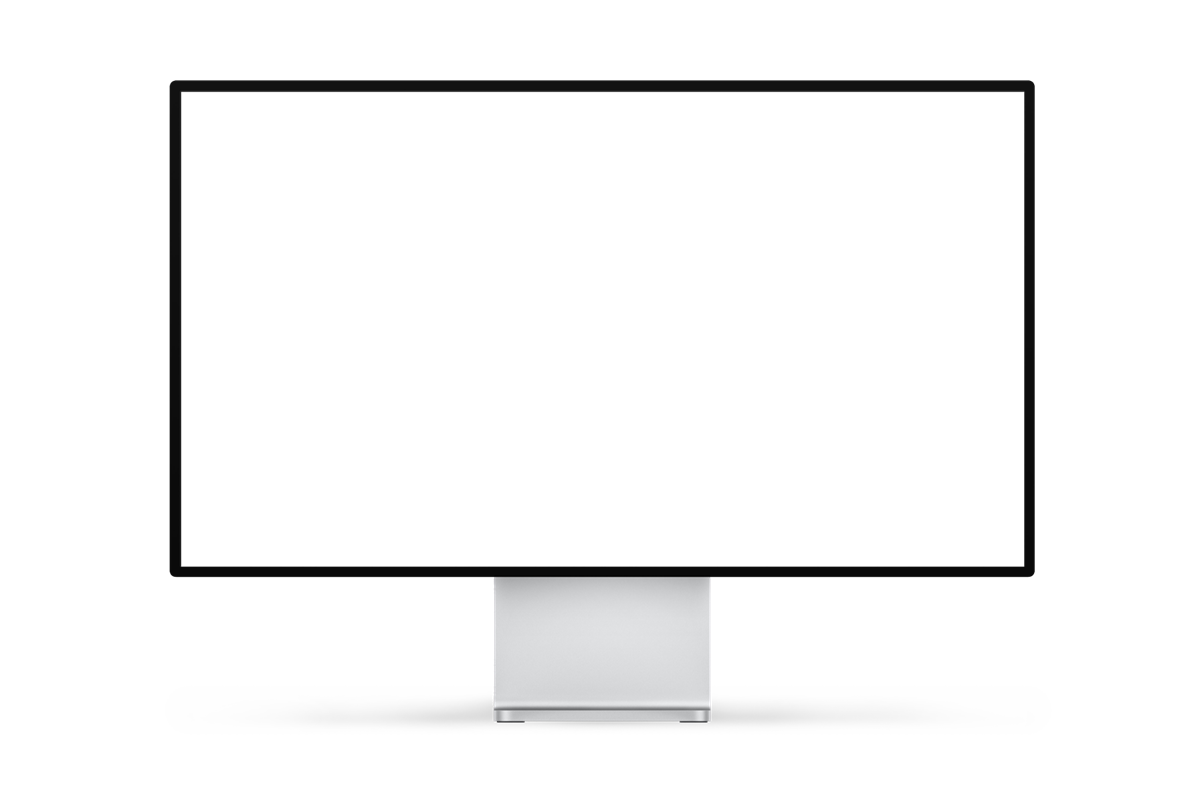 Goal 
Minimize the complexity of configuration and operation of the solution 
Provide tools to implement LS Central by using a combination of preconfigured templates 

The method 
Define the core of LS Central 
Create base structure of functionality that is easy to maintain 
Plug in additional feature later made simpler
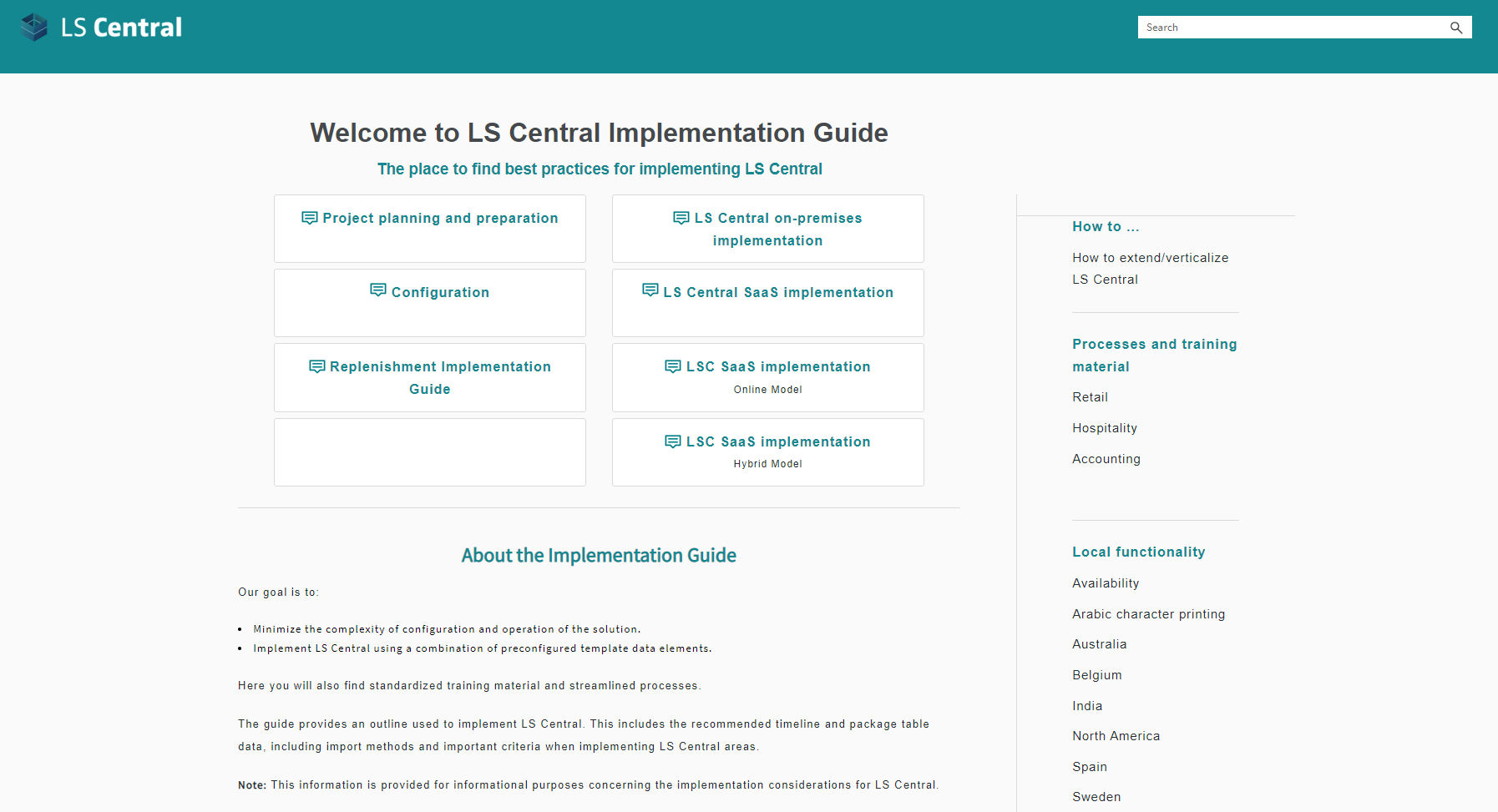 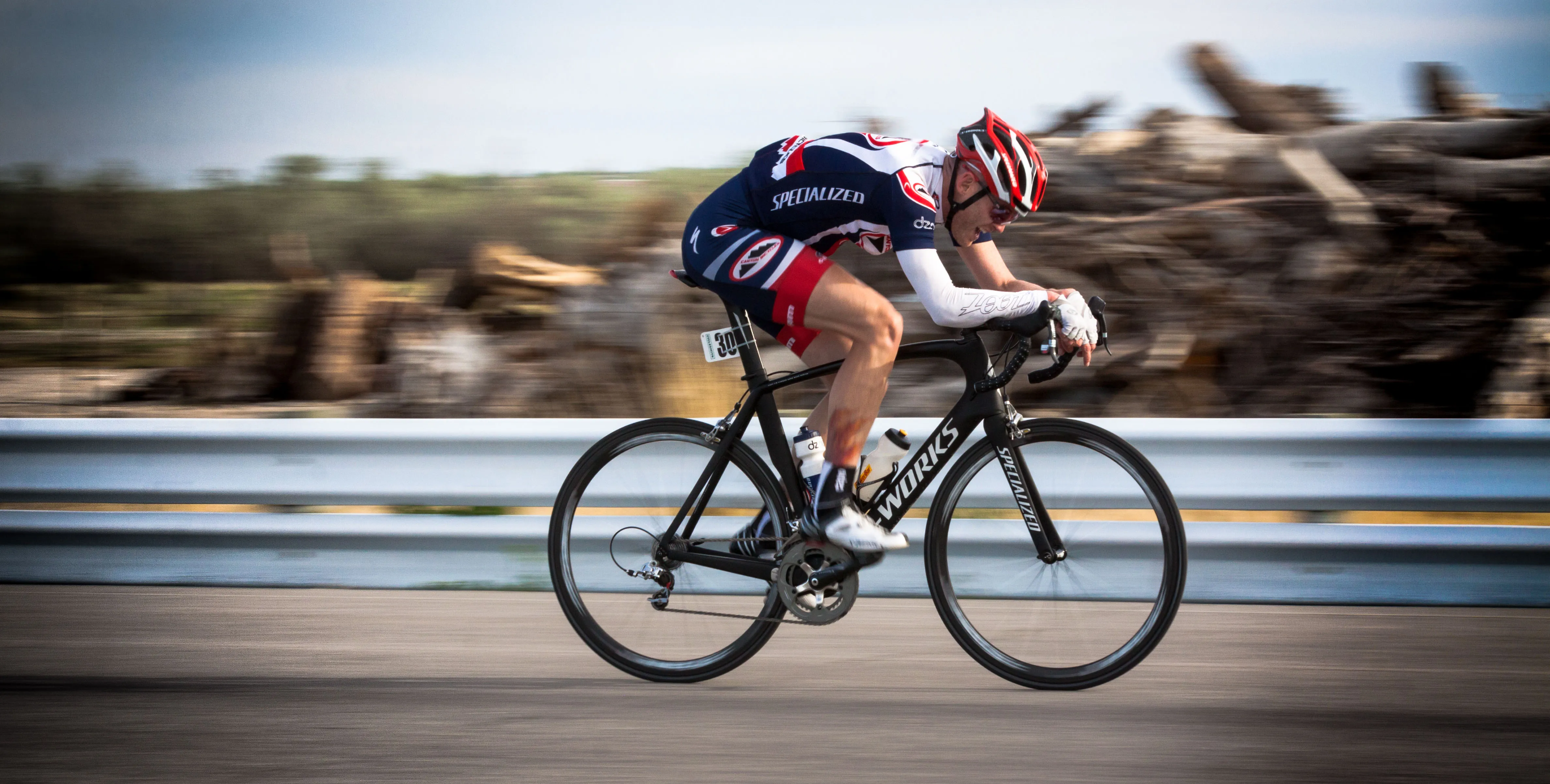 Assisted setup
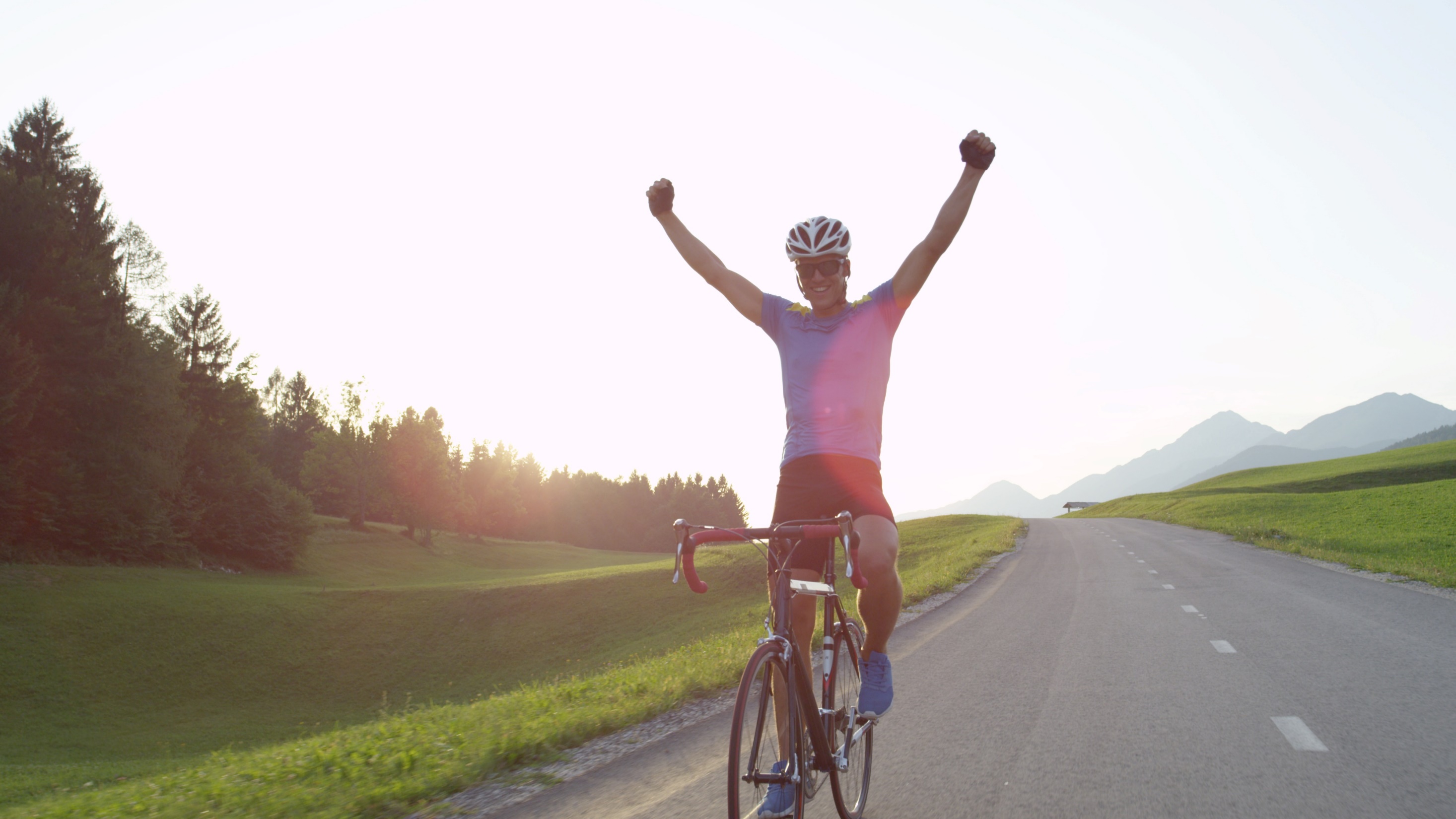 Finish Line
Questions? 

Next up; 
Panel discussion with partners
Panel discussion
Tips and tricks from the field
Thomas Nielsen
Francis Reyes
Lars Bjeerisgaard
Högni Hallgrímsson
Advania
ArcherPoint
Retail Associates
RelateIT